Lístek 4
Historické památky 
Svidník
Plníme úkoly - Praha
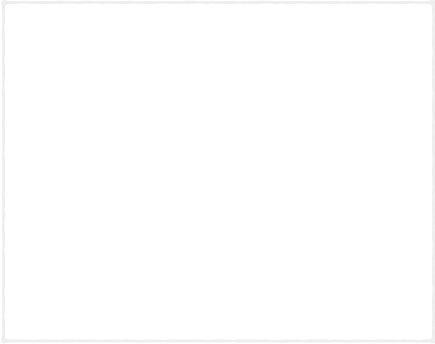 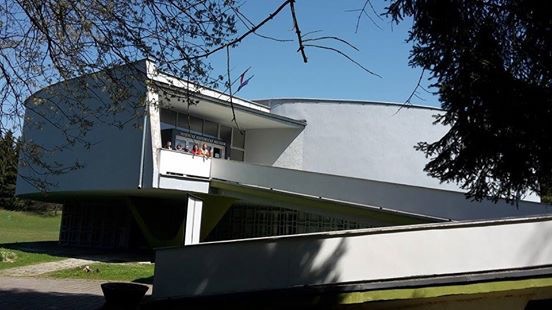 Vojenské muzeum Svidník
Vojenské dějiny od roku 1914 do 1945
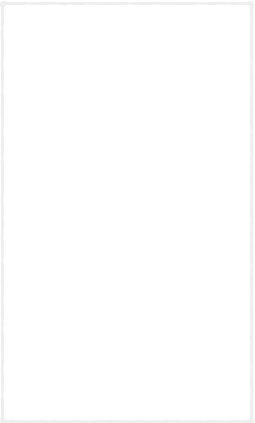 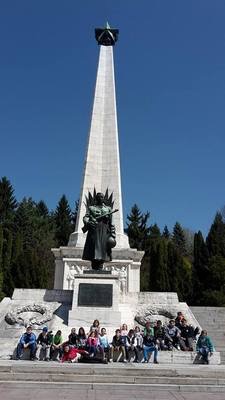 Dukla - památník Sovětské armády
Dukelské bojiště
Národní památka
Nejtragičtější operace na území Slovenska během druhé sv. války
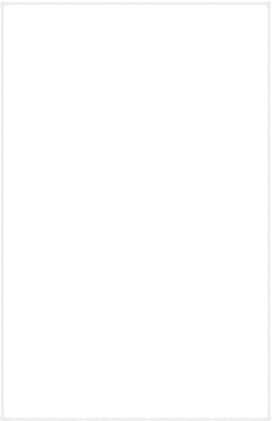 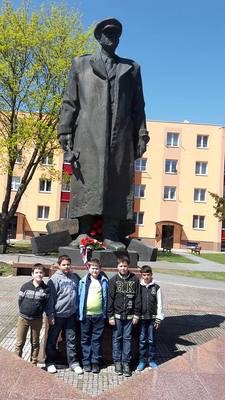 Socha generála Svobody
Bronzová socha
vtip -  Sochy Svobody jsou na světě tři: v New Yorku, v Paříži a ve Svidníku
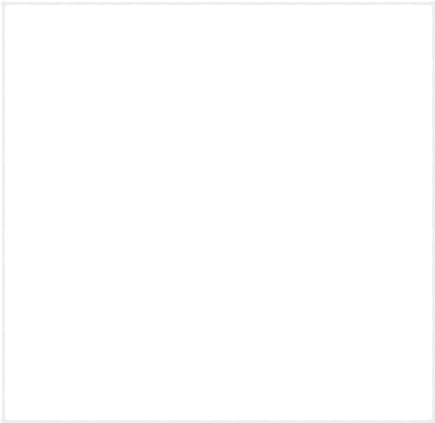 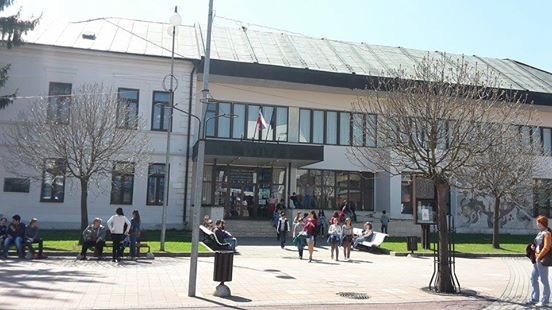 Muzeum ukrajinské kultury
Expozice Člověk a příroda
dále expozice členěny chronologicky (od nejstaršího k nejnovějšímu období)
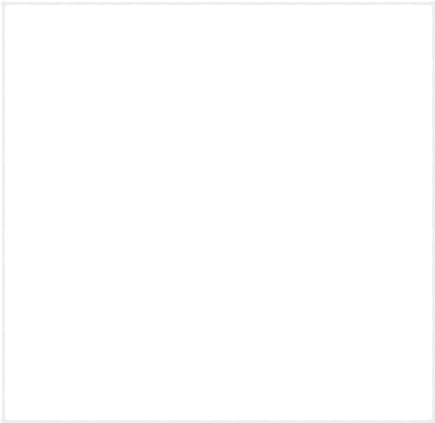 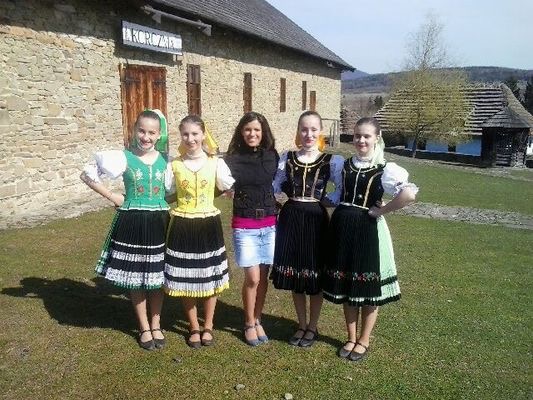 Skanzen
Lidová architektura
Různé budovy
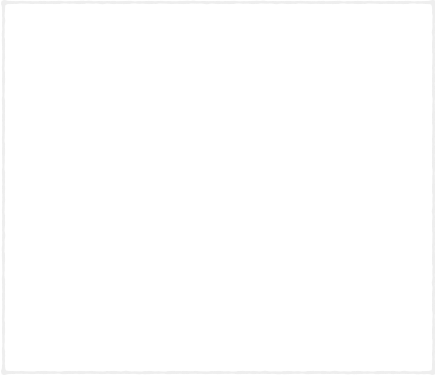 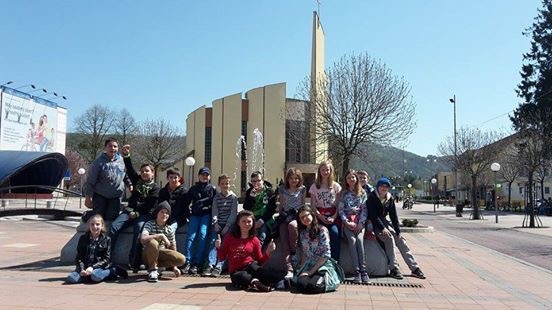 Kostel Nejsvětějšího srdce Ježíšova
Náměstí ve Svidníku
V centru města